Красные герои Гражданской войны(1917-1922)
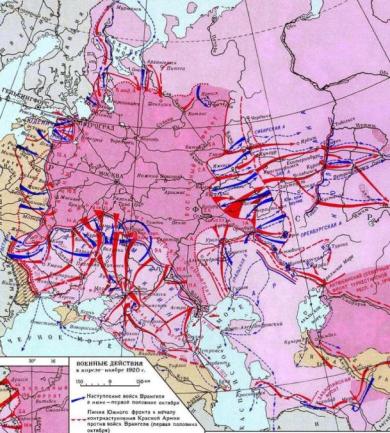 Создание РККА
15 января 1918г. был принят декрет о создании Рабоче-крестьянской Красной Армии.

23 февраля 1918г. РККА одержала первые победы под Нарвой и Псковом, остановив немецкое наступление на Петроград.

Истоки современной армии России берут свое начало с этих побед.

РККА закалялась в годы Гражданской войны.
Фрунзе Михаил Васильевич(1885-1925)
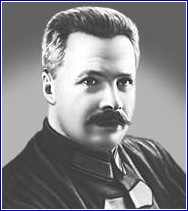 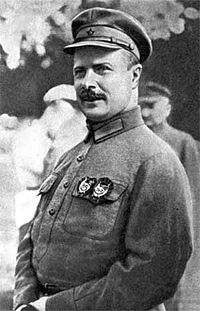 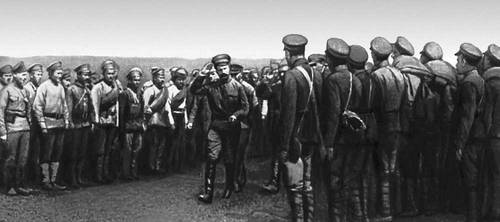 Фрунзе Михаил Васильевич
-Родился в семье военного
фельдшера.
-В 1904г. вступил в РСДРП. 
-В 1919г. командовал
Восточным фронтом, где
участвовал в разгроме войск
адмирала Колчака.
-В ноябре 1920г. в качестве
командующего Южным
фронтом руководил
разгромом войск генерала 
П.Н. Врангеля в Крыму
М.В. Фрунзе и 
К.Е. Ворошилов
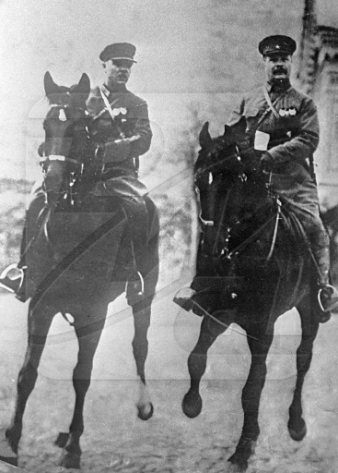 Каменев Сергей Сергеевич(1881-1936)
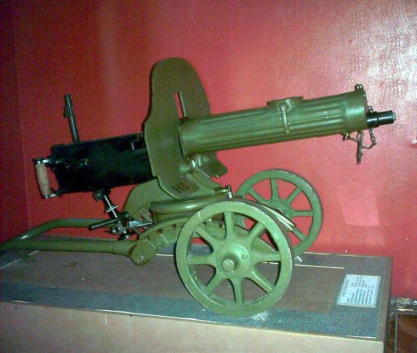 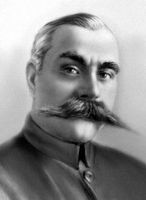 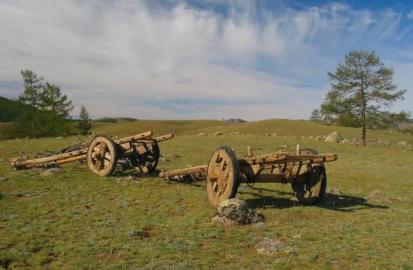 Каменев Сергей Сергеевич
- Родился в семье военного
инженера.

- Член ВКП (б) с 1930г.

- С сентября 1918г. по
июль 1919г. командовал
Восточным фронтом в
борьбе с войсками А.В.
Колчака.

- С июля 1919г.
главнокомандующий
вооруженными силами
РСФСР.
Буденный Семен Михайлович (1883-1973)
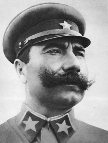 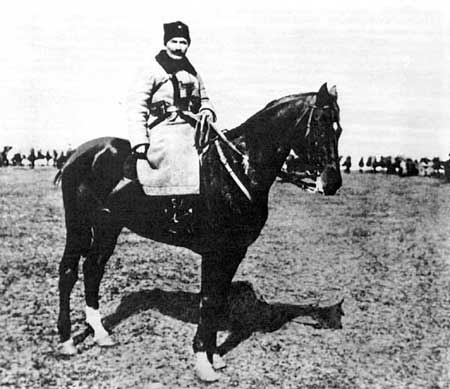 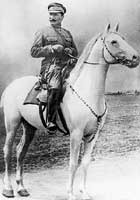 Буденный Семен Михайлович
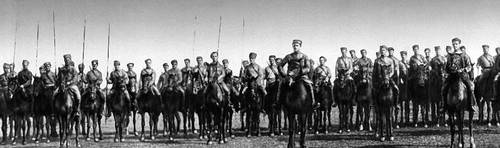 - Родился в бедной
крестьянской семье.
- Член РКП (б) с 1919г.
- В ноябре 1919г. возглавил
1-ю конную армию, которая
участвовала в разгроме
войск белых генералов А.И.
Деникина и П.Н. Врангеля,
войск польских
интервентов во главе с 
Ю. Пилсудским
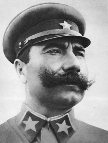 Ворошилов Климент Ефремович(1881-1969)
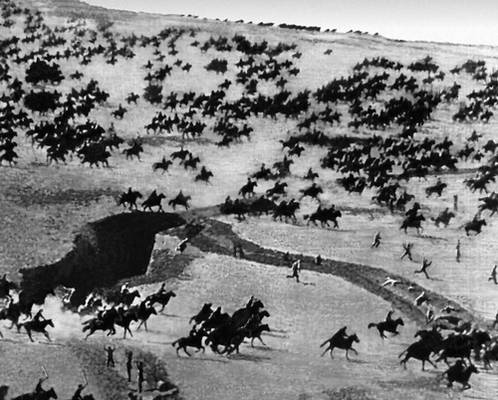 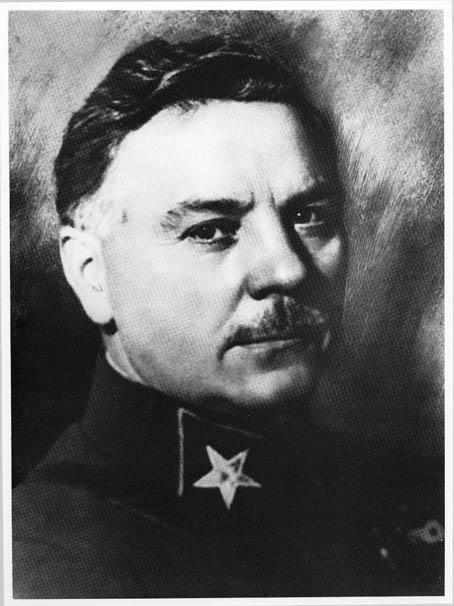 Ворошилов Климент Ефремович
- Родился в семье
железнодорожника.
- Член РСДРП с 1903г.
- В годы Гражданской
войны командовал
различными военными
подразделениями,
участвовал в создании
1-й конной армии
Чапаев Василий Иванович(1887-1919)
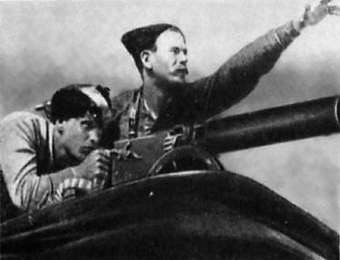 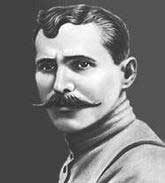 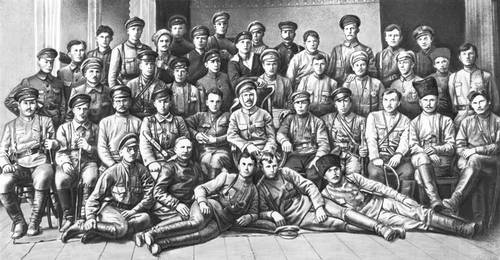 Чапаев Василий Иванович
- Родился в бедной
крестьянской семье.
- С апреля 1919г.
командовал 25-й
стрелковой дивизией,
которая участвовала в
наступлении войск
Восточного фронта
против войск А.В.
Колчака.
- Погиб 5 сентября 1919г.
(раненый утонул в р.
Урал).
Блюхер Василий Константинович(1890-1938)
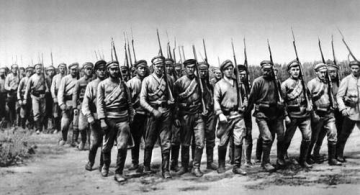 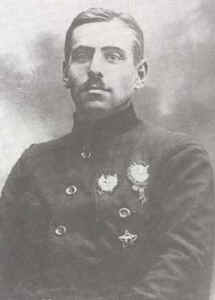 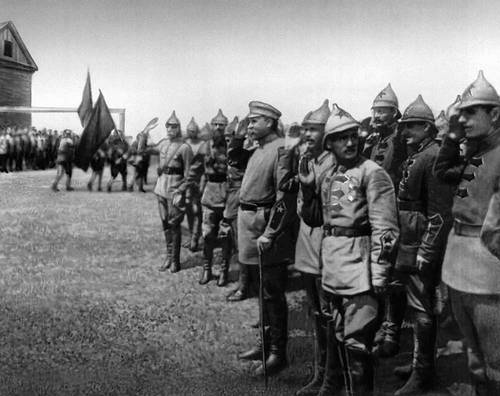 Блюхер Василий Константинович
- Родился в крестьянской
семье.
- Член РСДРП с 1916г.
- 28 сентября 1918г.
первым награжден
орденом Красного
Знамени.
- В боях против войск А.В.
Колчака командовал 30-й и
51-й стрелковыми
дивизиями Восточного
фронта.
- Участвовал в штурме
Перекопа (разгром П.Н.
Врангеля).
КотовскийГригорий Иванович(1881-1925)
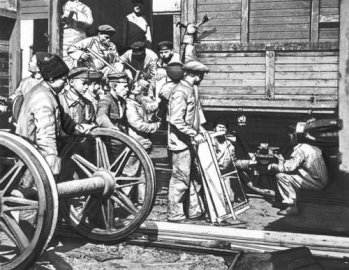 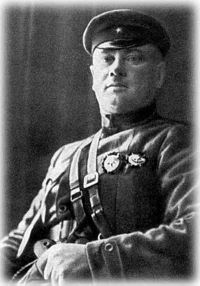 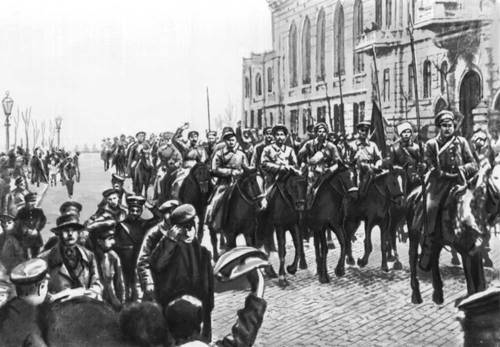 Котовский Григорий Иванович
- Родился в семье
механика.

- Член РКП (б) с 1920г.
- С июля 1919г.
командир бригады 45-й
стрелковой дивизии.

- В ноябре 1919г.
участвовал в обороне
Петрограда от войск
генерала Н.Н. Юденича.
Якир Иона Иммануилович(1896-1937)
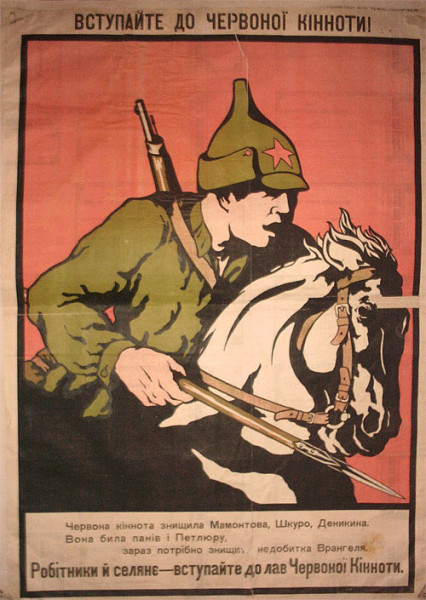 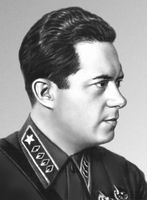 Якир Иона Иммануилович
- Член РСДРП (б) с 1917г.

- С июля 1919г.начальник
45-й стрелковой дивизии.

- В августе – сентябре
1919г. командовал Южной
группой войск 12-й армии
при выходе из окружения
к Житомиру и Киеву.
Егоров Александр Ильич(1883-1939)
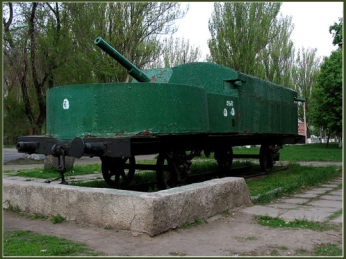 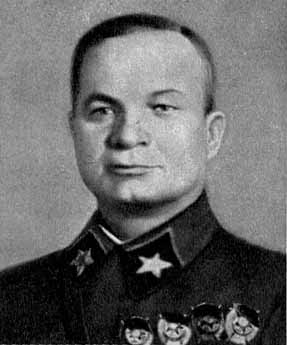 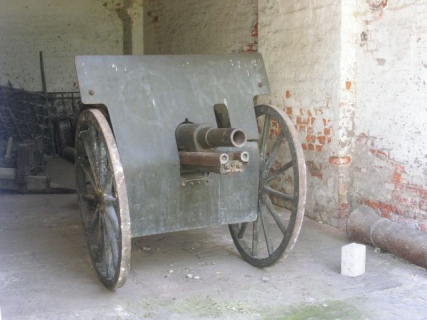 Егоров Александр Ильич
- Родился в семье мещанина.

- Член РСДРП с 1918г.

- С октября 1919г.
командующий войсками
Южного фронта против
войск А.И. Деникина.

- В войне с Польшей в
1920г. командующий
войсками 
Юго-Западного фронта.
ТухачевскийМихаил Николаевич(1893-1937)
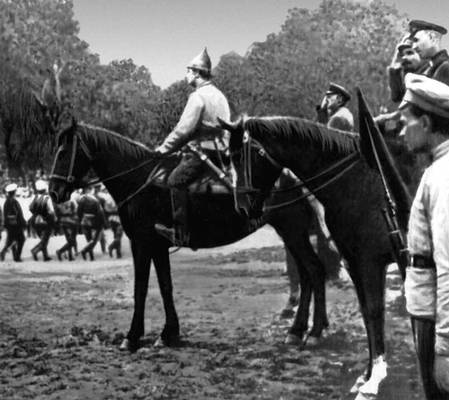 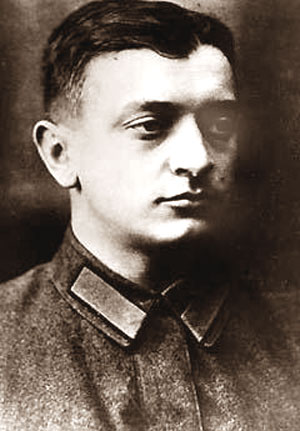 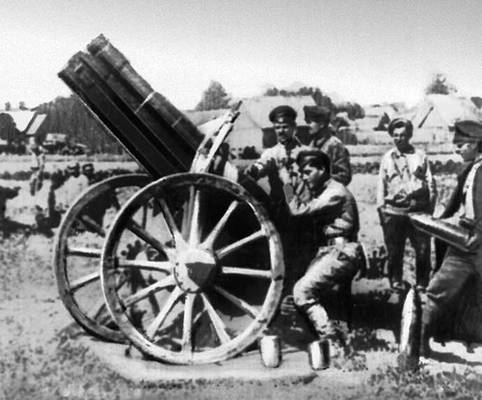 Тухачевский Михаил Николаевич
- Родился в дворянской семье.

- Член РСДРП (б) с 1918г.

- В июне 1918г. – январе 1919г.
командовал 1-й армией
Восточного фронта.

- В январе – марте 1919г.
командовал 8-й армией Южного
фронта (против А.И. Деникина).

- Командовал войсками
Западного фронта в советско
польской войне 1920г.
Уборевич Иероним Петрович(1896-1937)
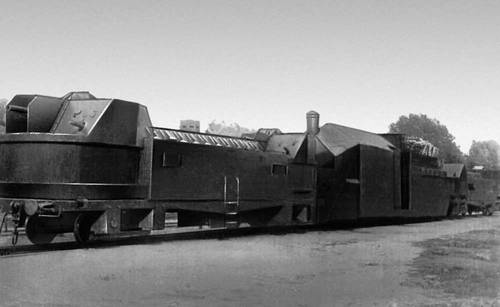 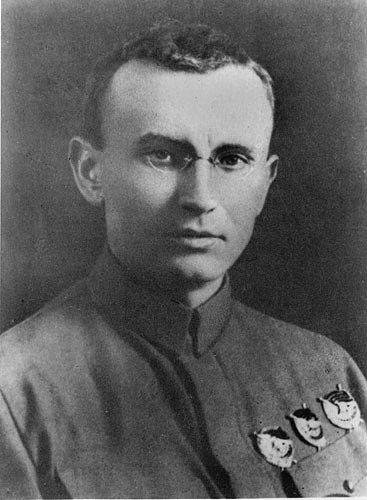 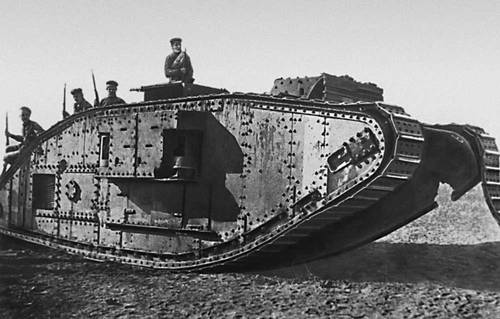 Уборевич Иероним Петрович
- Родился в семье крестьянина.

- Член РСДРП (б) с 1917г.

- С октября 1919г. по февраль
1920г. командовал 14-й армией
при разгроме войск А.И.
Деникина.

- В июле – ноябре 1920г.
командовал 13-й армией при
разгроме войск П.Н. Врангеля.
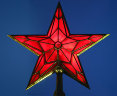 Форма
одежды 
Красной 
Армии
Людские потери в Гражданской войне.
Главный итог войны
Победа красной армии над белыми и
иностранными интервентами.
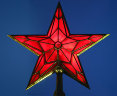 Викторина. Задание 1.
По-очереди назовите как можно больше красных героев Гражданской войны.
Викторина. Задание 2.
Кто из красных командиров первым
получил Орден Красного Знамени?

Блюхер В.К.
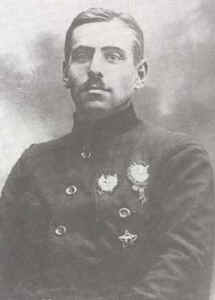 Викторина. Задание 3.
Кто из красных командиров происходил из
дворянской семьи?

М.Н. Тухачевский
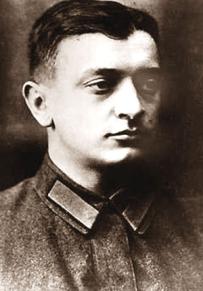 Викторина. Задание 4.
Кто из красных являлся командиром 1-й конной армии?

С.М. Буденный
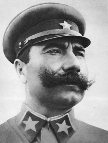 Викторина. Задание 5.
Назовите фамилии белых генералов, чьи
армии были разгромлены красными.
Задание выполняется на листочках.

Деникин А.И., Колчак А.В., 
Юденич Н.Н., Врангель П.Н.
Ссылки
www.dishmodels.ru
www.nowa.cc
www.ng.ru
amyat.narod.ru
www.autoyap.ru
kaluga-city.by.ru
www.izvestia.ru
www.og.ru
wap27.ru
www.museum.ru
www.samargdo.ru
gun.ucoz.ru
www.ua-pravda.com
gazeta.aif.ru
all-photo.ru
Ссылки
16) www.library.novouralsk.ru
17) www.topnews.ru
18) flotte.by.ru
19) hanson-e.tk
20) www.art-teks.ru
21) www.tonnel.ru
22) fama.ru
23) kino.a42.ru
24) mega.km.ru
25) hrono.rspu.ryazan.ru
26) www.visualrian.ru
27) gallery.photocentury.ru
28) www.arsenalnoe.ru
29) www.donchak.ru
30) www.rkka.kiev.ua
Ссылки
31) gorod.dp.ua
32) talusha1.narod.ru
33) www.ido.rudn.ru
34) tmn.fio.ru

При  подготовке презентации использованы
материалы из Электронного варианта БСЭ
Презентацию подготовили
Учитель истории I категории, обществознания,
английского и финского языков Клементьев А.В.
2) Учитель математики I категории и информатики
Рябова И.Н.
3) Учащаяся 10 класса Воробьева К.А.
МОУ «Пушнинская СОШ»
Республика Карелия, 
Беломорский район, 
п. Пушной
2008